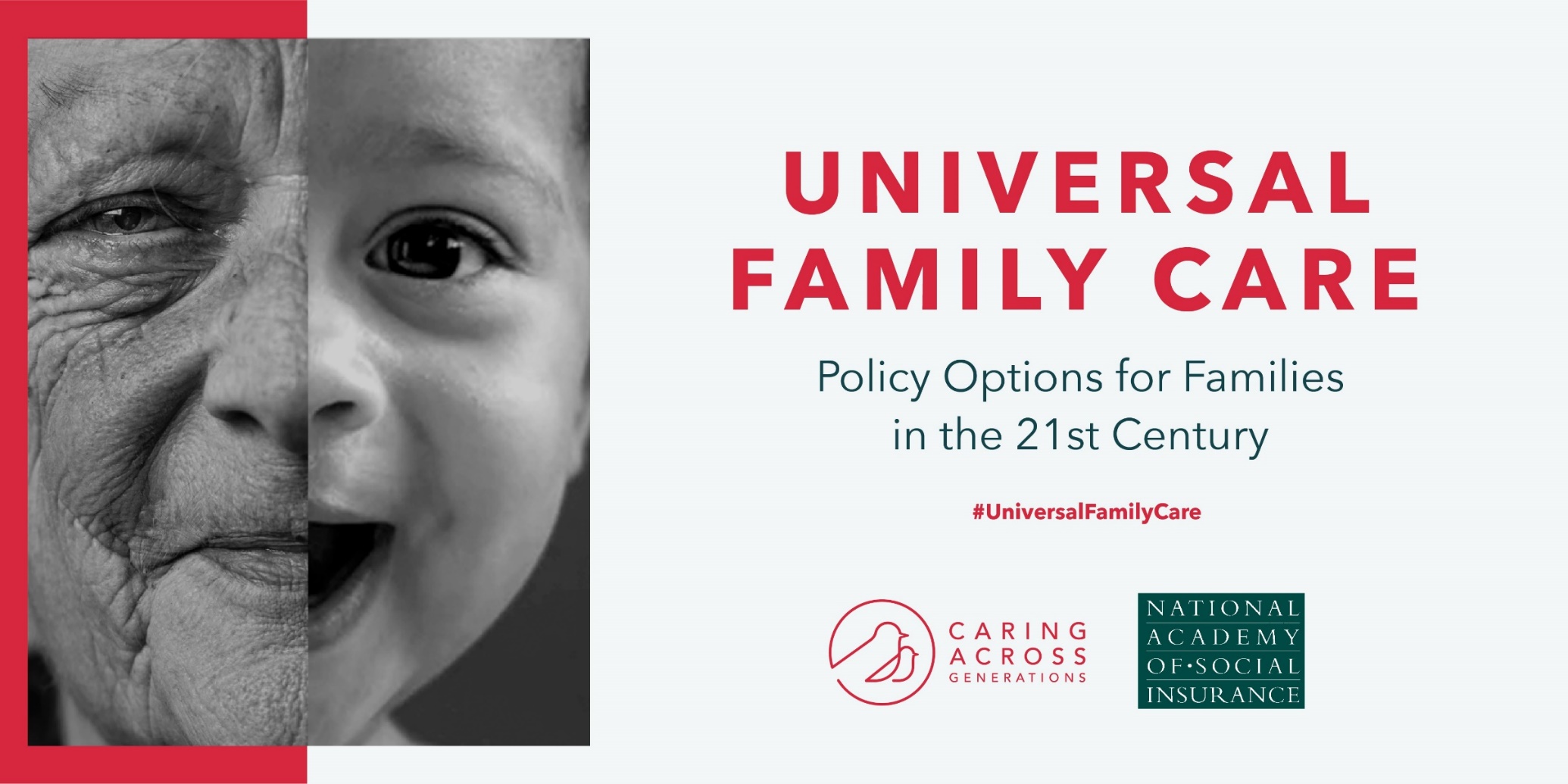 [Speaker Notes: Research Director,
Caring Across Generations

Director, Academy Study Panel on Universal Family Care]
Caring for loved ones can create some of the most special and meaningful moments of life.

Yet, gaps in our care infrastructure leave many families struggling to both work and provide care.
Why has the care risk become salient now?
Today’s families need all adults’ earnings to make ends meet
A national shortage of elder caregivers is approaching
Care costs are out of reach for many
64%
7:1  3:1
$50,336
is the annual cost for a Home Health Aide, while the average cost of childcare ages 0-4 is nearly $10,000 .
–  Genworth; New America
of mothers bring in at least one quarter of family earnings; 41% bring in half or more.

– Center for American Progress
is the projected decline between 2015 and 2050 in the ratio of people aged 45-64 to each person 80+.
– AARP
CCDBG
FMLA
A patchwork of disparate programs leaves many of us with costly bills and anxieties about caring for our loved ones - at every stage of life, and growing older ourselves.
CCRC
Medicaid HCBS waivers
Paid leave
Head Start
Medicaid nursing facility services
The number of paid caregivers won’t meet demand, and care jobs are poorly compensated, limiting the quality and growth of the care workforce and the quality of care.
Families bear the burden of care. 

And an increasing number of us are “sandwiched” between caring for both our children and our parents.
But improving our care infrastructure is possible.
Long-term services and supports, paid family and medical leave, and early childcare and education are insurable risks.
Our families experience these needs and risks as interconnected.
There are synergies to addressing them together.
And states have an important role to play.
Academy Study Panel Overview
Purpose
Task
Timeline
People
Design policy options for state-based social insurance programs for Early Childcare and Education (ECCE), Paid Family and Medical Leave (PFML), Long-Term Services and Supports (LTSS), and Universal Family Care (UFC)
01   Panel Co-Chairs:    
       Marc Cohen and  
       Heidi Hartmann  
       
02   Panel Members:               
       29 experts in three
       working groups 

03    Project Staff:
        Benjamin Veghte
        (Project Director),
        Alexandra Bradley
01    Create roadmap for    
        state policymakers  
        considering social 
        insurance programs

02    Highlight implications    
        and tradeoffs for 
        key decision points 
        related to:
         a. Structure     
         b. Financing 
         c. Integration        
         d. Implementation
December 2017 through June 2019

Funded by the Ford Foundation and Caring Across Generations
ECCE/PFML Working Group Members
LTSS Working Group Members
Marc Cohen, Working Group Chair; Co-Chair, Professor, McCormack Graduate School of Policy and Global Studies, University of Massachusetts, Boston 

Eddie Armentrout, Consulting Actuary, Actuarial Research Corporation
Brian Burwell, VP, Health Policy and Data Analytics, IBM Watson Health
Henry Claypool, Policy Director, Community Living Policy Center, UCSF
Robert Espinoza, VP of Policy, PHI 
Judith Feder, Professor of Public Policy, McCourt School of Public Policy, Georgetown  
Howard Gleckman, Senior Fellow, The Urban Institute
David Grabowski, Professor of Health Care Policy, Harvard Med School
Michael Miller, Director, Strategic Policy, Community Catalyst
Rebecca Owen, Consulting Actuary, HealthCare Analytical Solutions, Inc.
Heinz Rothgang, Professor of Health Economics, SOCIUM Research Center on Inequality and Social Policy, University of Bremen
Allen Schmitz, Principal and Consulting Actuary, Milliman, Inc.
Mary Sowers, Executive Director, National Association of State Directors of Developmental Disabilities Services (NASDDDS)
David Stevenson, Professor, Health Policy, Vanderbilt University Medical Center
Eileen J. Tell, President and CEO, ET Consulting, LLC
Anne Tumlinson, CEO, Anne Tumlinson Innovations ,LLC
Heidi Hartmann, Working Group Chair; President and CEO, Institute for Women’s Policy Research; Economist in Residence, American University; MacArthur Fellow
Indivar Dutta-Gupta, Co-Executive Director, Economic Security and Opportunity Initiative, Georgetown Center on Poverty and Inequality
Kathryn Edwards, Associate Economist, RAND Corporation; Professor, Pardee RAND Graduate School
Joan Entmacher, Senior Fellow, National Academy of Social Insurance
Jocelyn Frye, Senior Fellow, Center for American Progress
Jeffrey Hayes, Program Director, Job Quality and Income Security, Institute for Women’s Policy Research
Elaine Maag, Principal Research Associate, Urban-Brookings Tax Policy Center, The Urban Institute
Aparna Mathur, Resident Scholar, Economic Policy, American Enterprise Institute; Co-Director, AEI-Brookings Project on Paid Family and Medical Leave
Michelle McCready, Chief of Policy, Child Care Aware of America
Ray Pepin, Temporary Disability Insurance (TDI) Administrator, Rhode Island Department of Labor & Training
Erik Rettig, Senior Manager, SMB/Economic Policy, Intuit 
Christopher Ruhm, Professor of Public Policy and Economics, University of Virginia
Marci Ybarra, Associate Professor, School of Social Service Administration, University of Chicago
Early Childcare and Education
The Case for Investing in Universal Childcare & Education
Existing patchwork of programs inadequate
Only very low-income families eligible
Eligibility requirements strict and confusing 
Significant ROI from expanded access
High developmental value for children 
Allows parents to stay in the workforce
Develops our future workers, citizens, communities
Universal program would improve equity and access to care
Could address today’s quality disparities (by income) and access disparities (by region)
Focus on diversity + cultural competence could lessen gaps in achievement/socio-emotional development
Nonstandard hours could make care meaningful to more working parents
Policy Options for States - ECCE
Comprehensive universal program
All children eligible
Essentially an expansion of existing public education 
High up-front public investment

Employment-based contributory program
Targets resources specifically to working families
Coverage is not universal – expanded coverage would require additional provisions
Determining eligibility could be administratively challenging

Universal subsidy program
All children eligible
May or may not cover full cost of care, or even a sufficient amount, depending on the generosity of the program
Greater flexibility for state and families
Tradeoffs of ECCE Policy Options
Universal programs better positioned to improve equity in child development outcomes than employment-based ones

Employment-based approach leaves many children out while shifting others in and out of coverage

Benefit adequacy (share of cost subsidized) critical
If family share of cost after public subsidy exceeds affordability threshold for low-income households, an ECCE program could exacerbate inequality
Paid Family and Medical Leave
Context and Considerations - PFML
Landscape of Existing State Programs
5 states have long-standing temporary disability insurance (TDI) programs
California, New Jersey, Rhode Island, New York, Hawaii
4 of the above states have added paid family leave to their existing TDI programs 
California, New Jersey, Rhode Island, New York

5 additional states are in the process of implementing new PFML programs
District of Columbia, Washington, Massachusetts, Connecticut, Oregon
State Decision Points
Structural design. How is the program designed and who is responsible for managing different aspects?
Financing. Who pays and how are revenues collected?
Qualifying events. What triggers eligibility? Who can you take paid leave for, and/or who counts as family?
Eligibility requirements. What work history and/or earnings requirements do you need to meet to be eligible?
Benefits. How much time can you take off to provide or receive care? How much will you be compensated for? Are workers guaranteed the right to return to their jobs?
Policy Options for States - PFML
Contributory social insurance
Simplifies administration
Spreads risk most broadly
Reduces potential discrimination

Hybrid social insurance with regulated private options or only private
Higher administrative complexity than exclusive state fund
Increases employer choice 
Requires robust regulatory mechanisms
Minnesota’s Paid Family & Medical Leave Act would:
Provide up to 12 weeks of paid medical leave (incl. pregnancy)
Provide up to 12 weeks of paid family leave
Provide partial wage replacement on a progressive scale up to 100% of statewide AWW (~$1100 in 2019)
Protect job and healthcare benefits during leave
Leverage social insurance design to create statewide risk pool 
Share costs between workers and their employers
Allow employers to offer comparable plan
Build on Minnesota’s UI administration
Long-Term Services and Supports
Key Decision Points Program Design
Why social insurance approach?
Eligible population
Generational transition issues
Timing and duration of coverage
First dollar (front-end coverage)
Catastrophic Coverage (back-end) 
Comprehensive coverage
Benefit eligibility criteria
Level of benefit payment
Form of benefit (cash-service reimbursement continuum)
Who Would Benefit from Alternative Coverage Durations and Start Times?
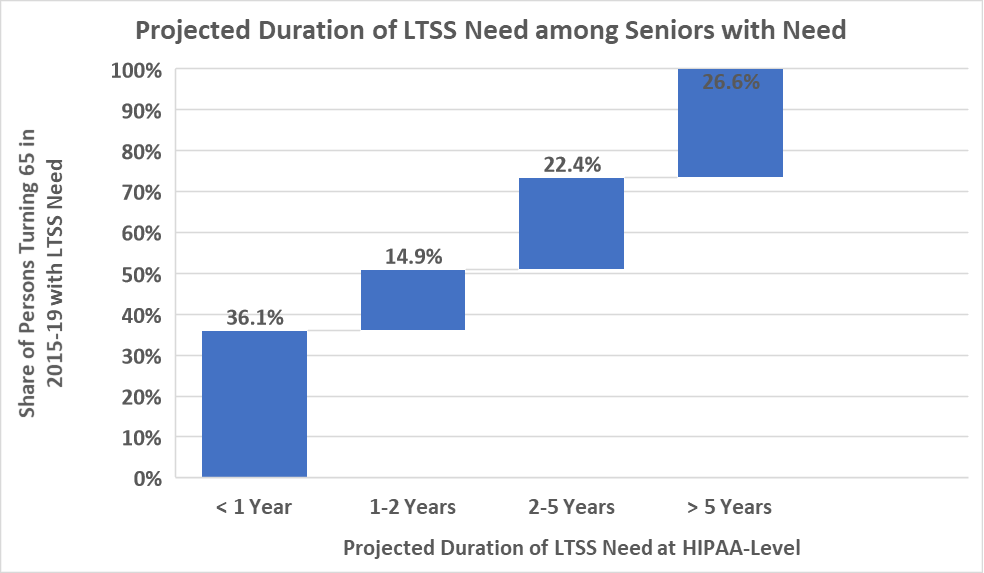 Source: Melissa Favreault and Judith Dey, “Long-Term Services and Supports for Older Americans: Risks and Financing Research Brief,” Office of the Assistant Secretary for Planning and Evaluation, U.S. Department of Health and Human Services, Washington, D.C., February, 2016,
Financing Sources and Considerations
Sources

Existing Federal Social Insurance Programs
Social Security
Medicare Part A
Medicare Parts B and D
Medicare net investment income tax

Existing State Social Insurance Programs
Workers compensation
Unemployment insurance
Paid family and medical leave

Additional Potential Funding Approaches
Taxes
Fees
Premiums
Considerations

Pay As You Go vs. Pre-Funding

Size of tax base

Fiscal sustainability

Political sustainability

Affordability

Connection with program benefits

Using more than one funding source
Payment & Delivery System Integration
Coordination of benefits with other payers
Who is second payer?
Coordination of benefits with private insurance
Federal Medicaid funding issues
How to assure no loss of Federal Matching
Are program benefits considered income?
Integration of LTSS and medical care
How to integrate with coordinated delivery systems?
Ultimate Goals
Improving access to LTSS. To what extent does the additional money brought into the LTSS system allow the purchase of additional services?
Reducing family out-of-pocket spending. To what extent does the program provide financial relief?
Reducing Medicaid spending. To what extent does the program reduce budgetary pressure on Medicaid? 
Financial sustainability/stability. Can the program be paid for over the long term in a stable manner?
Political support and sustainability. Is the program structured in a way that will garner broad public support, likely to persist over time?
Universal Family Care
An Integrated Approach
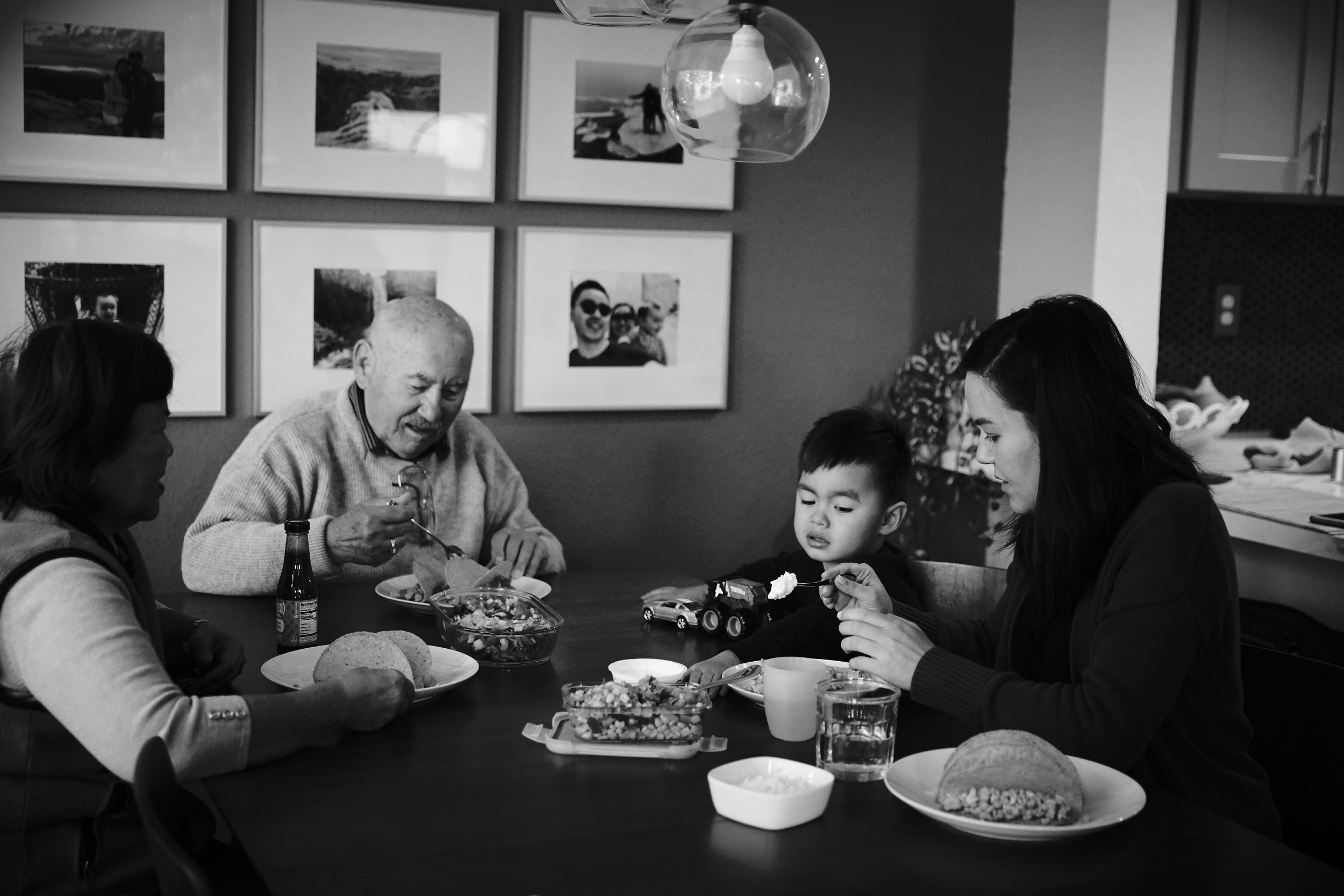 Universal Family Care would be anew social insurance programto which everyone would contribute while they are working, and from which everyone would benefit.
Universal Family Care Insures for 3 Care Needs
The case for an integrated, universal approach
We all juggle work and care
Not just those with low income
More efficient way to pay for care

Families pay a little from each paycheck rather than a lot during time of crisis
More family friendly

Allows families to focus on one other during care episodes
One stop shop
Less red tape for families and states due to single access point, lack of means testing
How Could UFC Benefit Society?
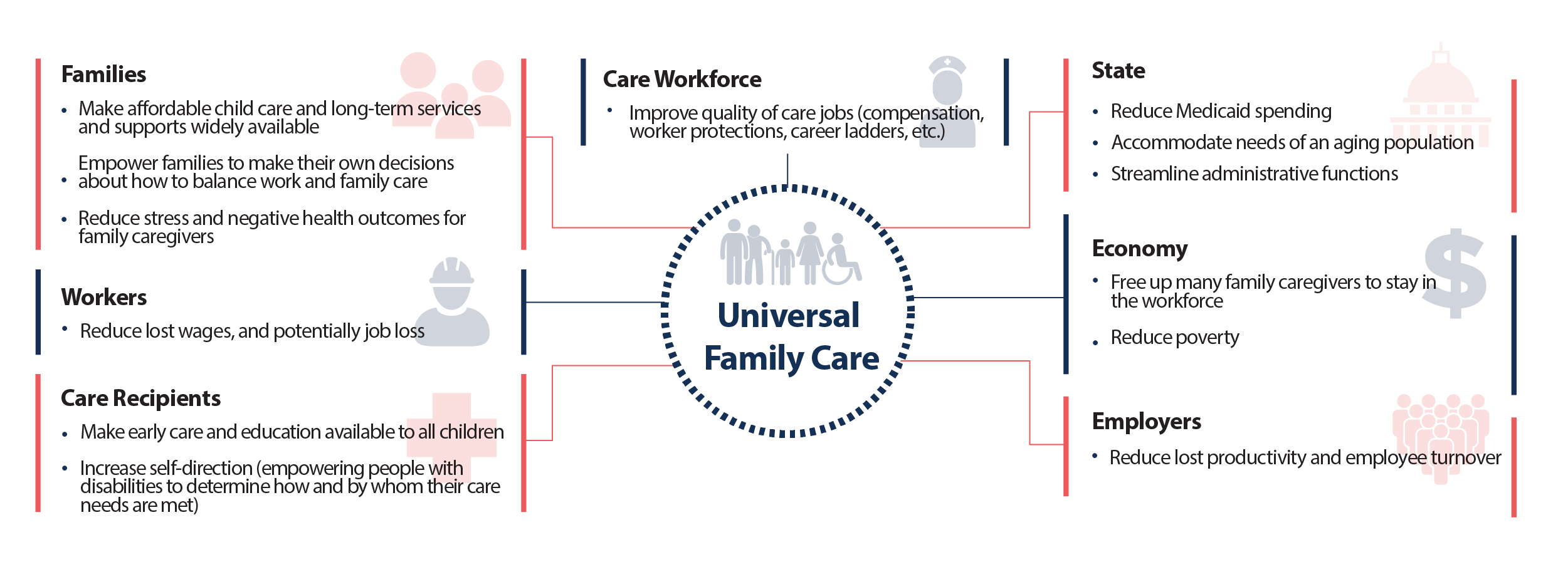 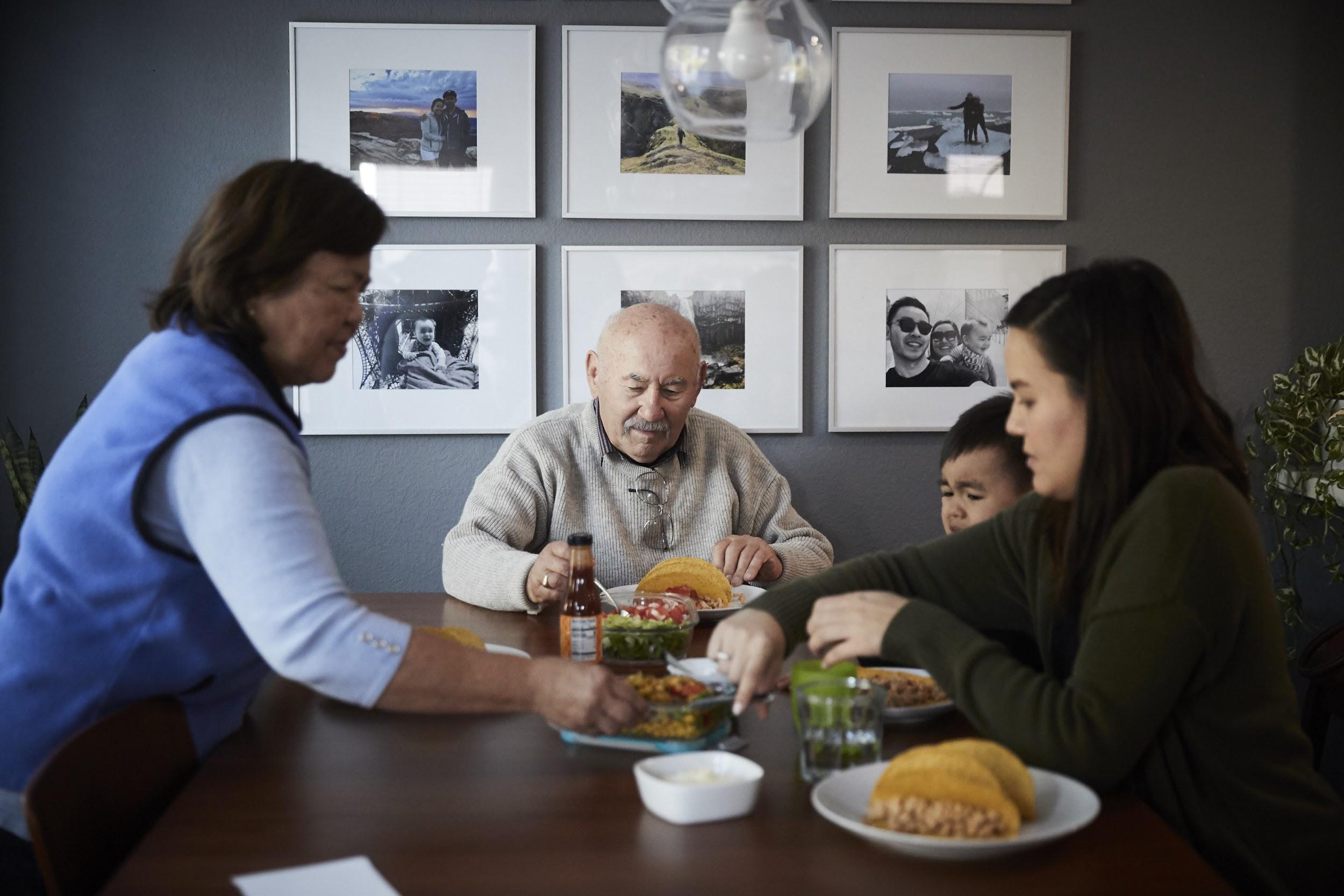 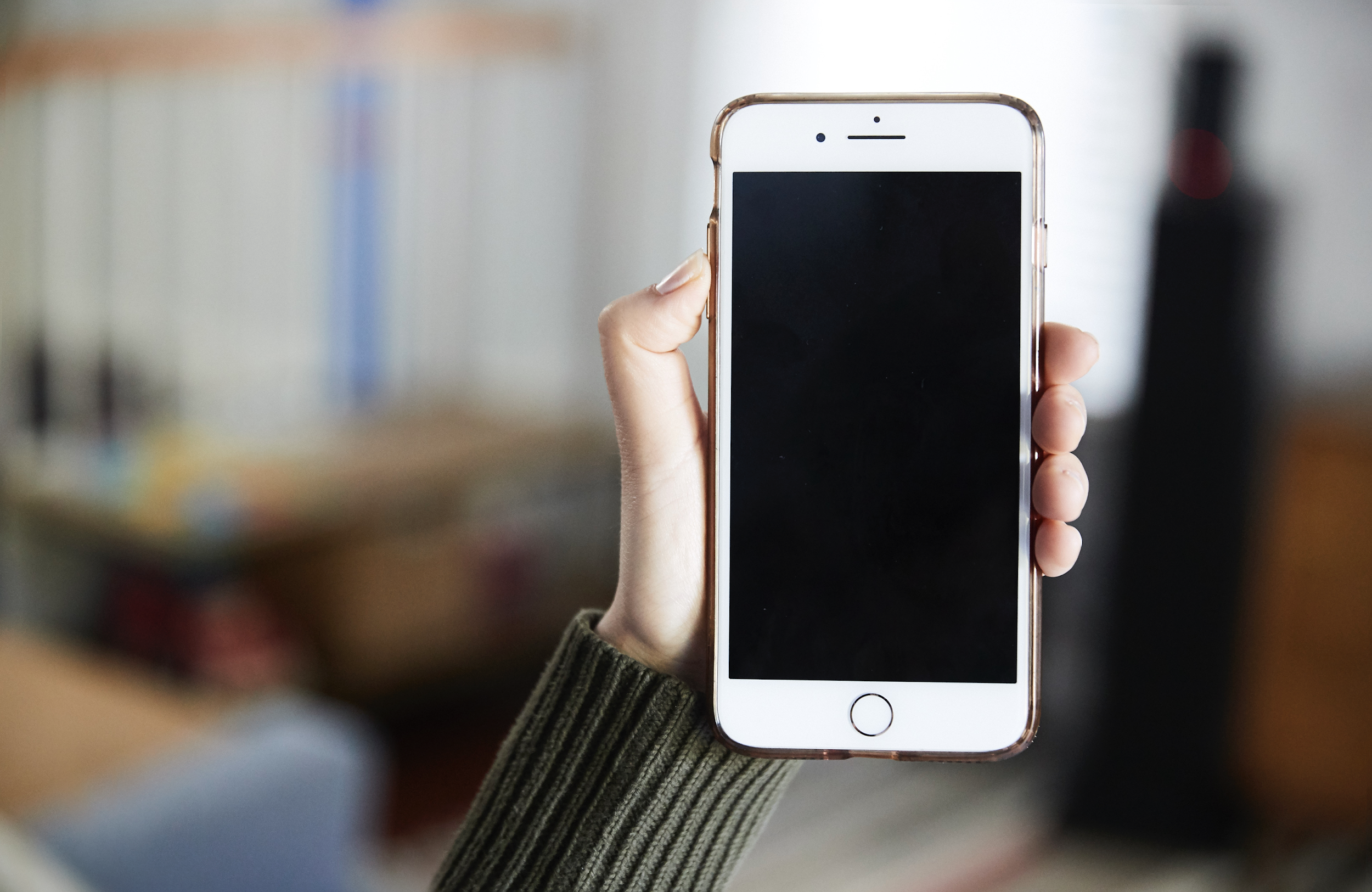 As Leah begins to explore her options, UFC offers her an integrated approach to care supports grounded in her specific family care situation:
 First, it asks what she needs.Then, it suggests a personalized set of supports she may be eligible for.
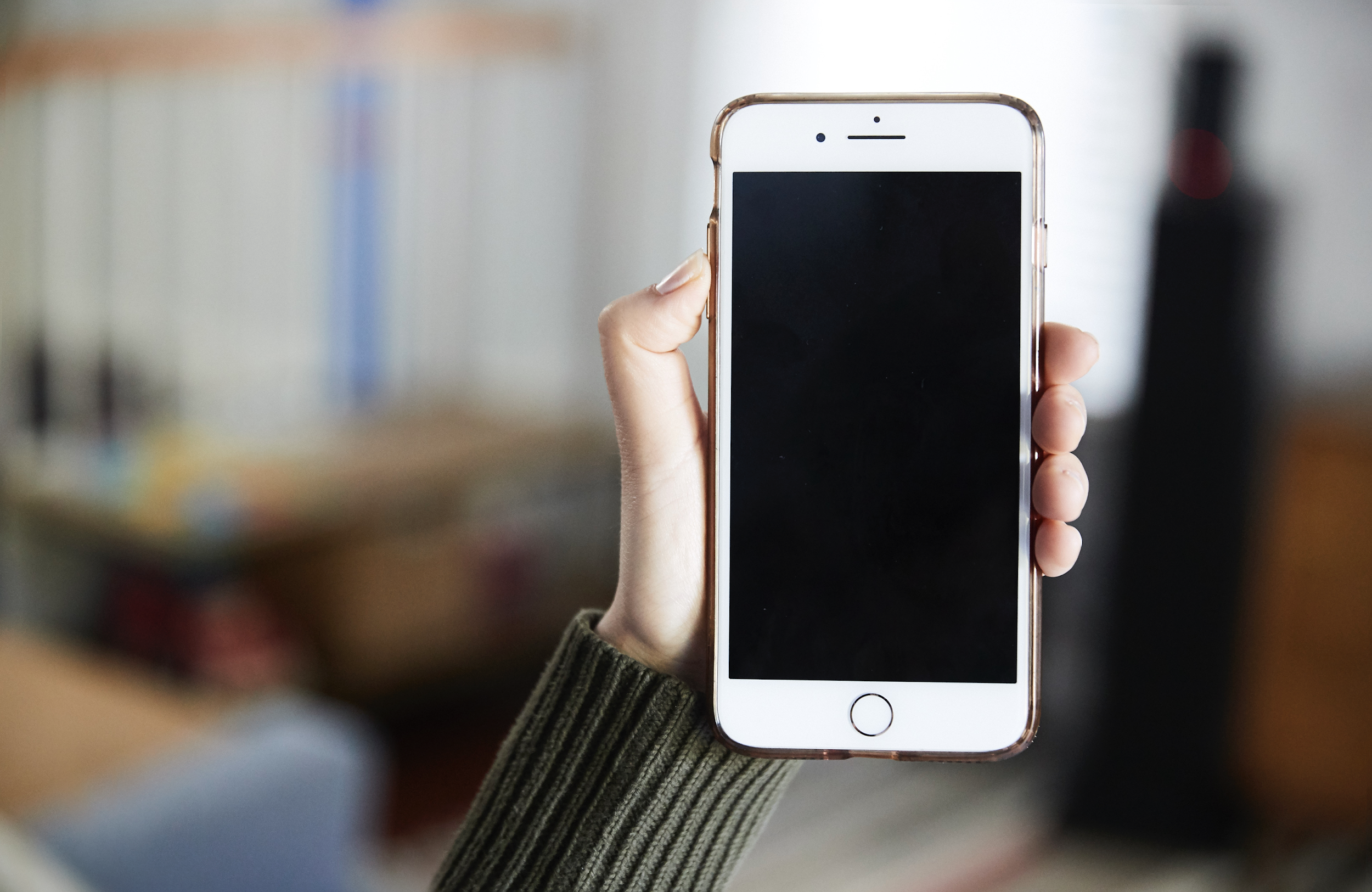 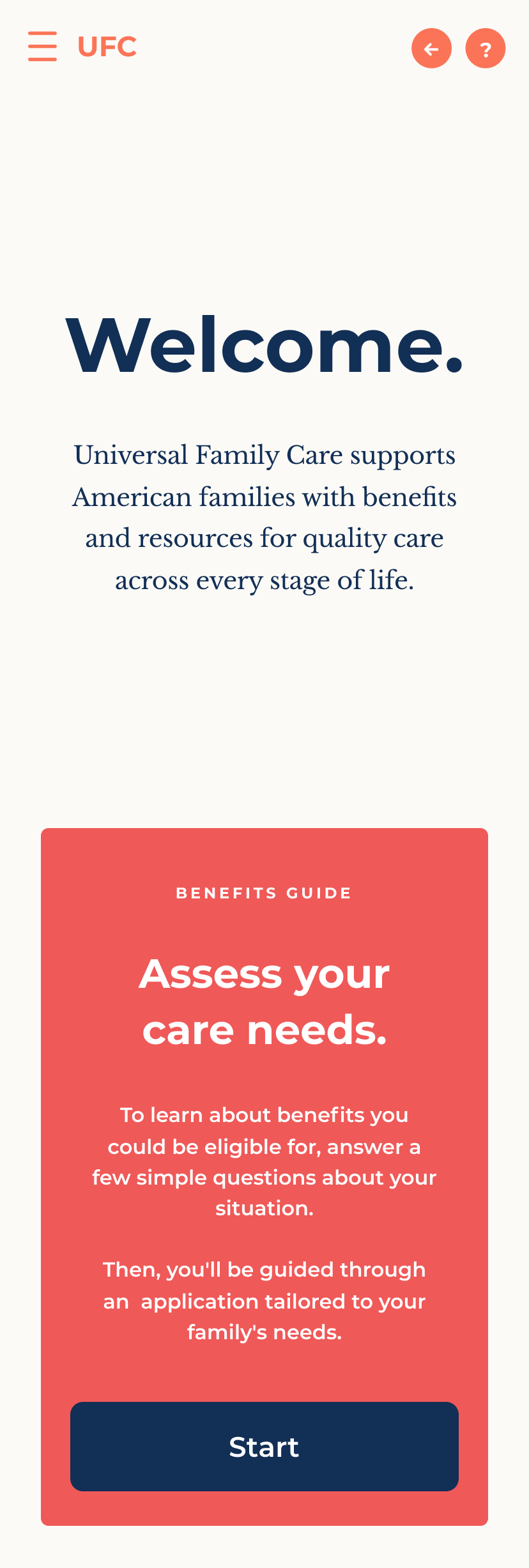 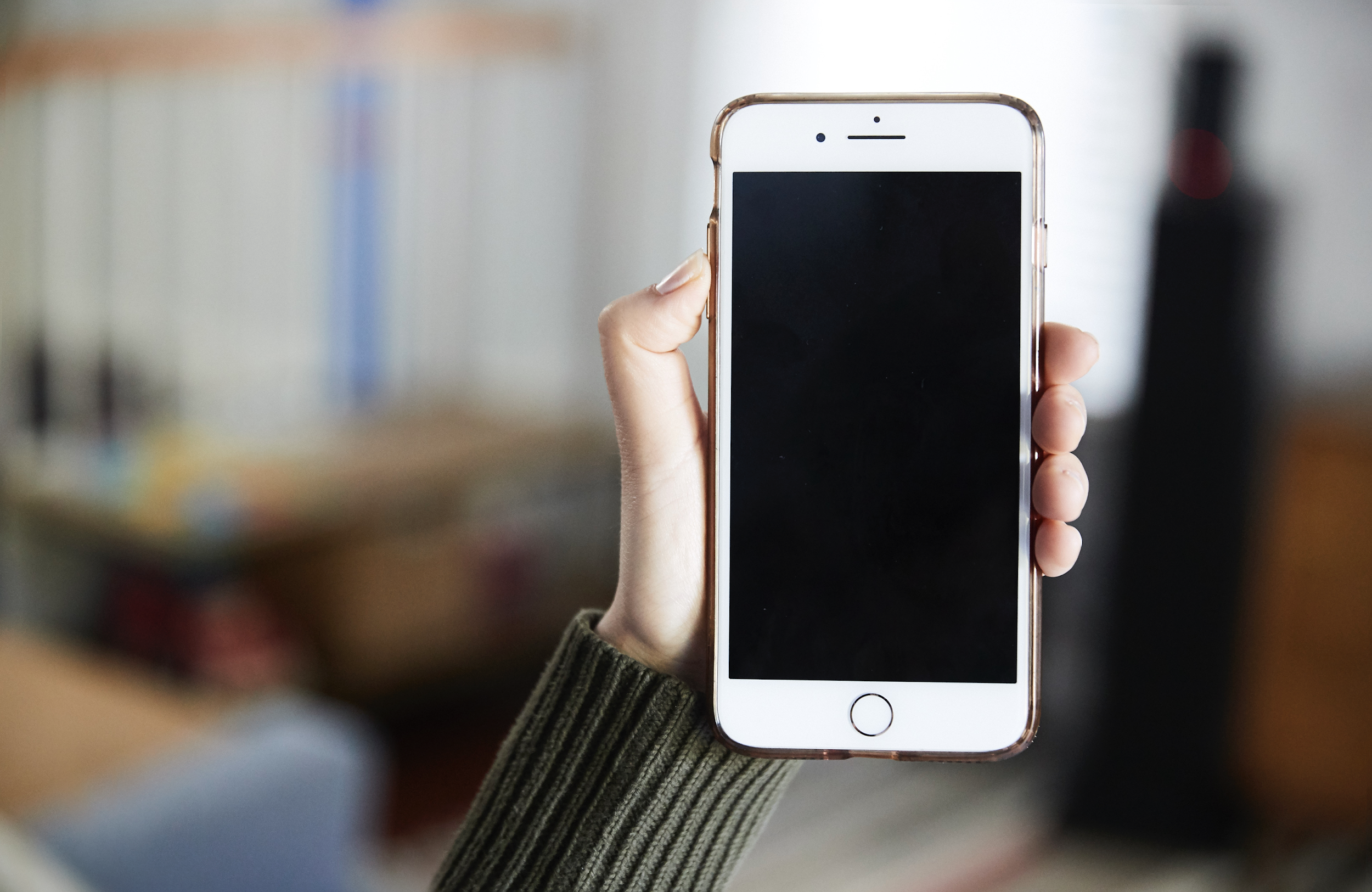 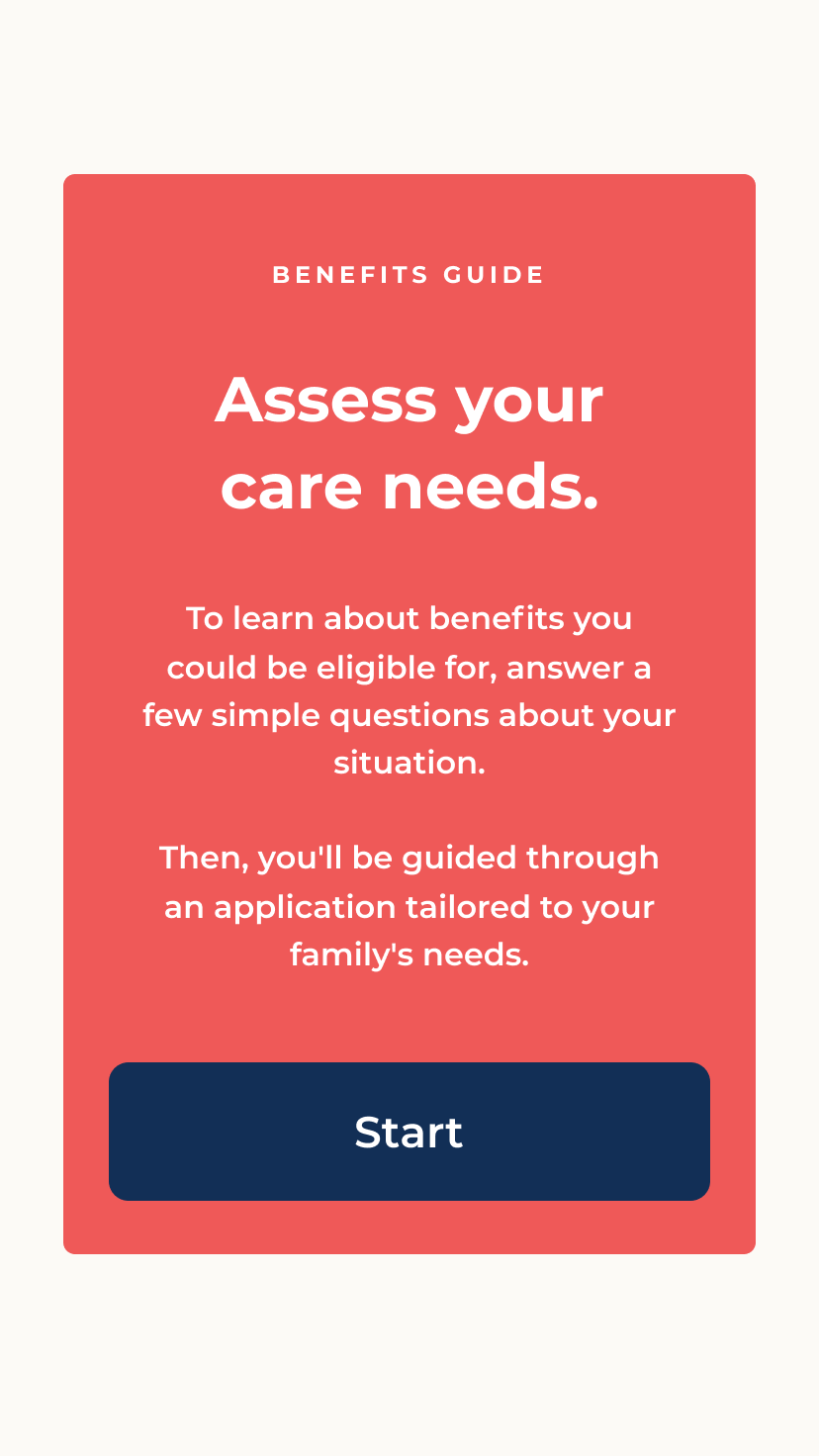 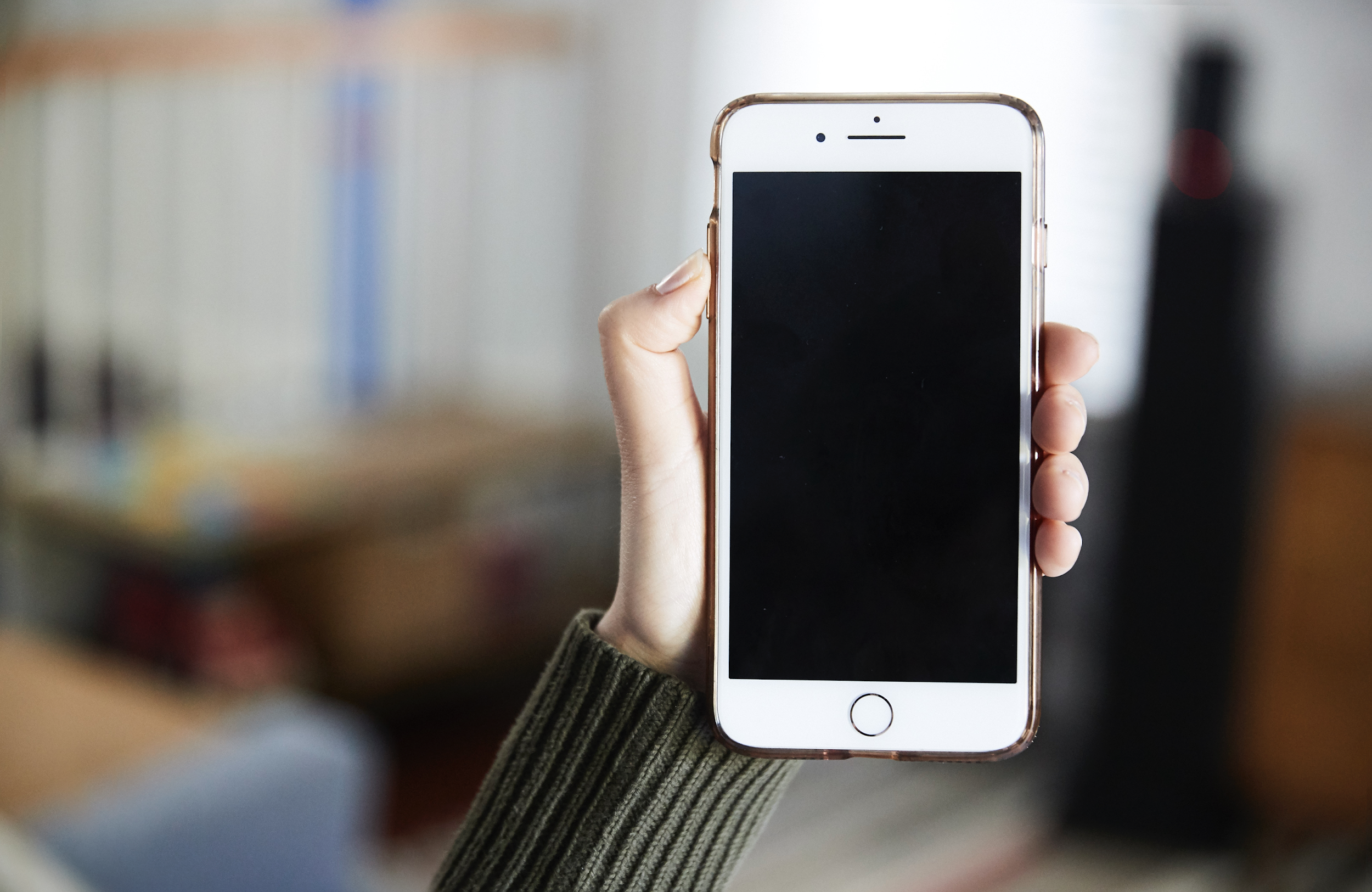 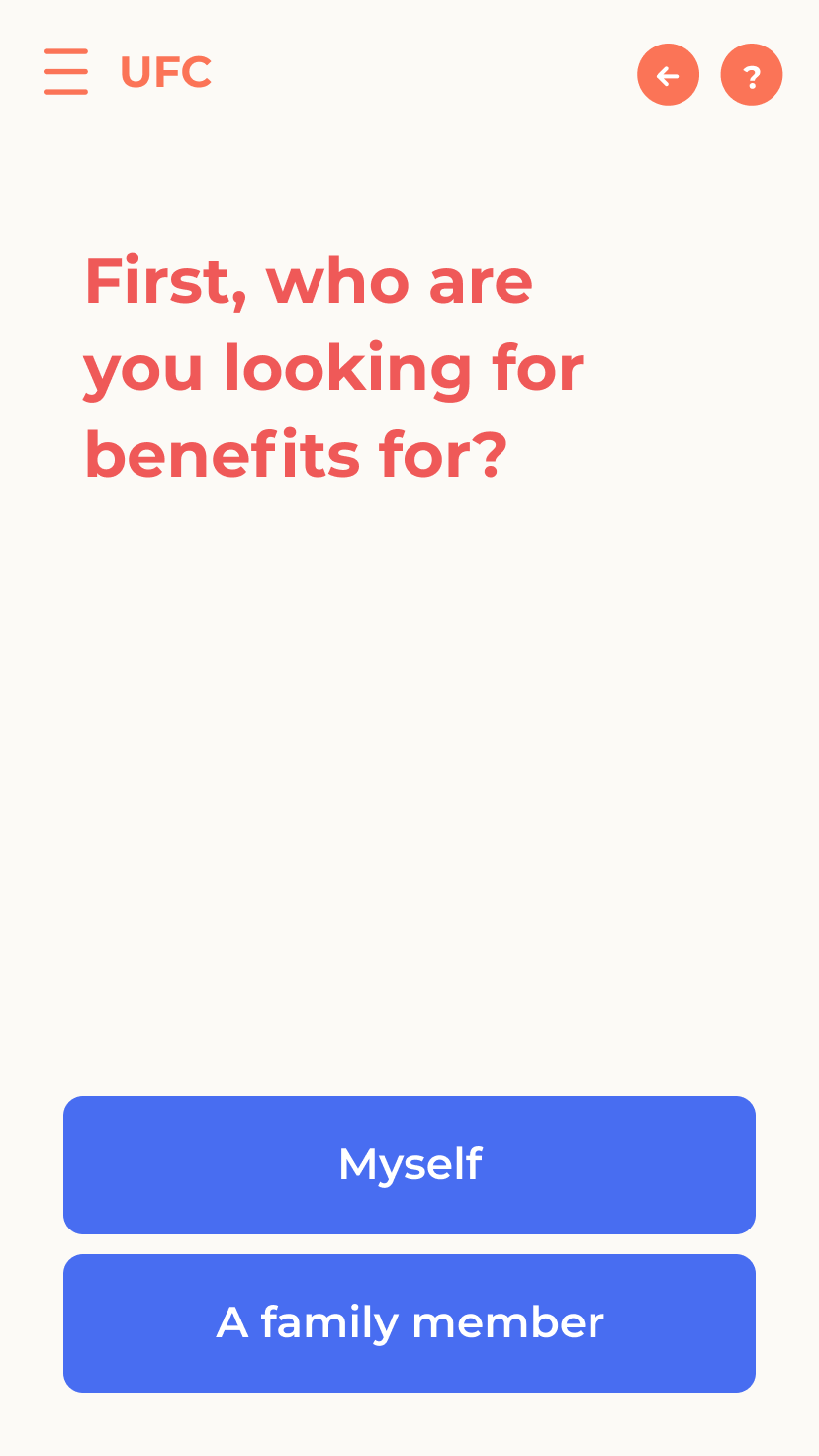 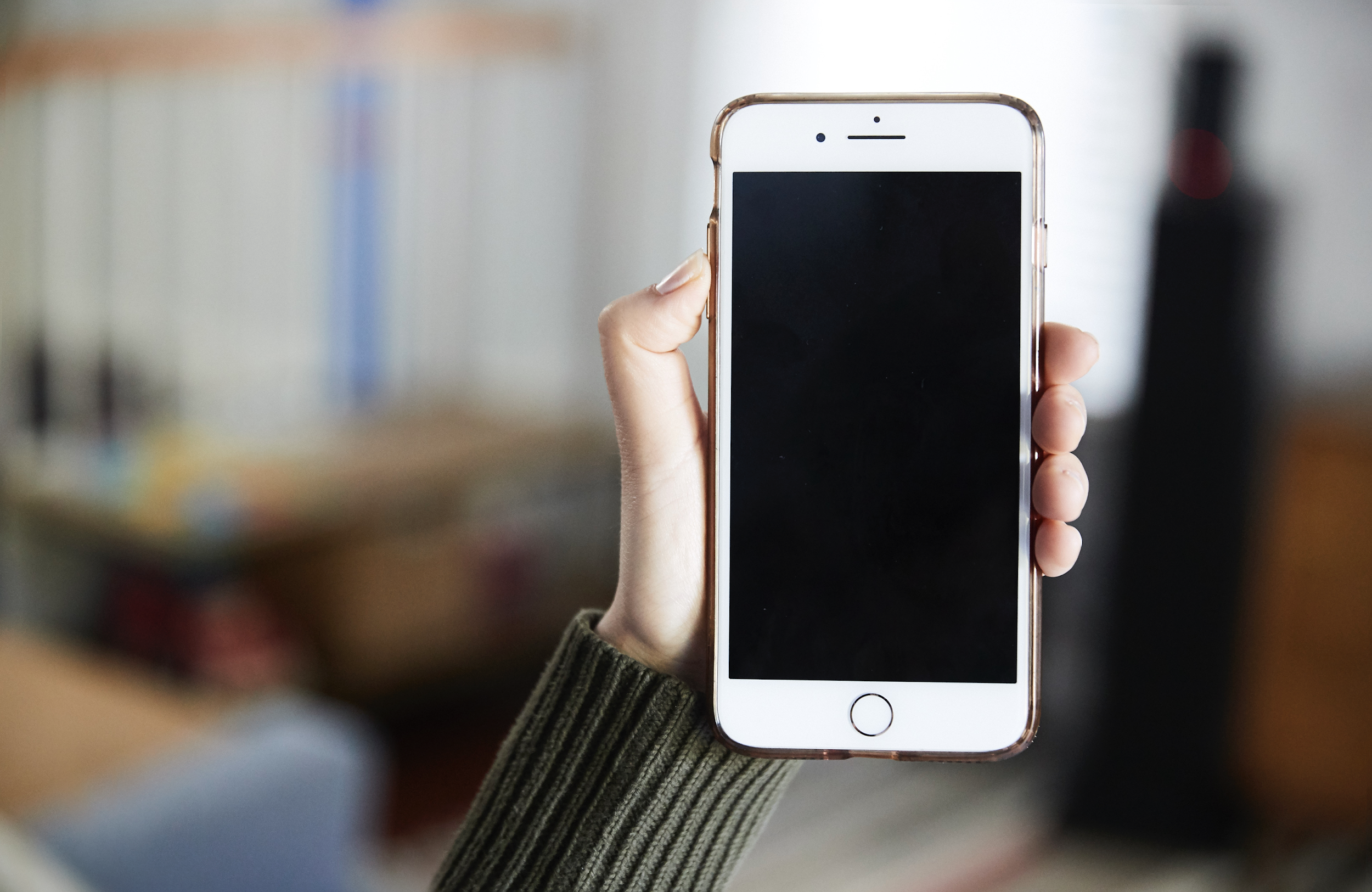 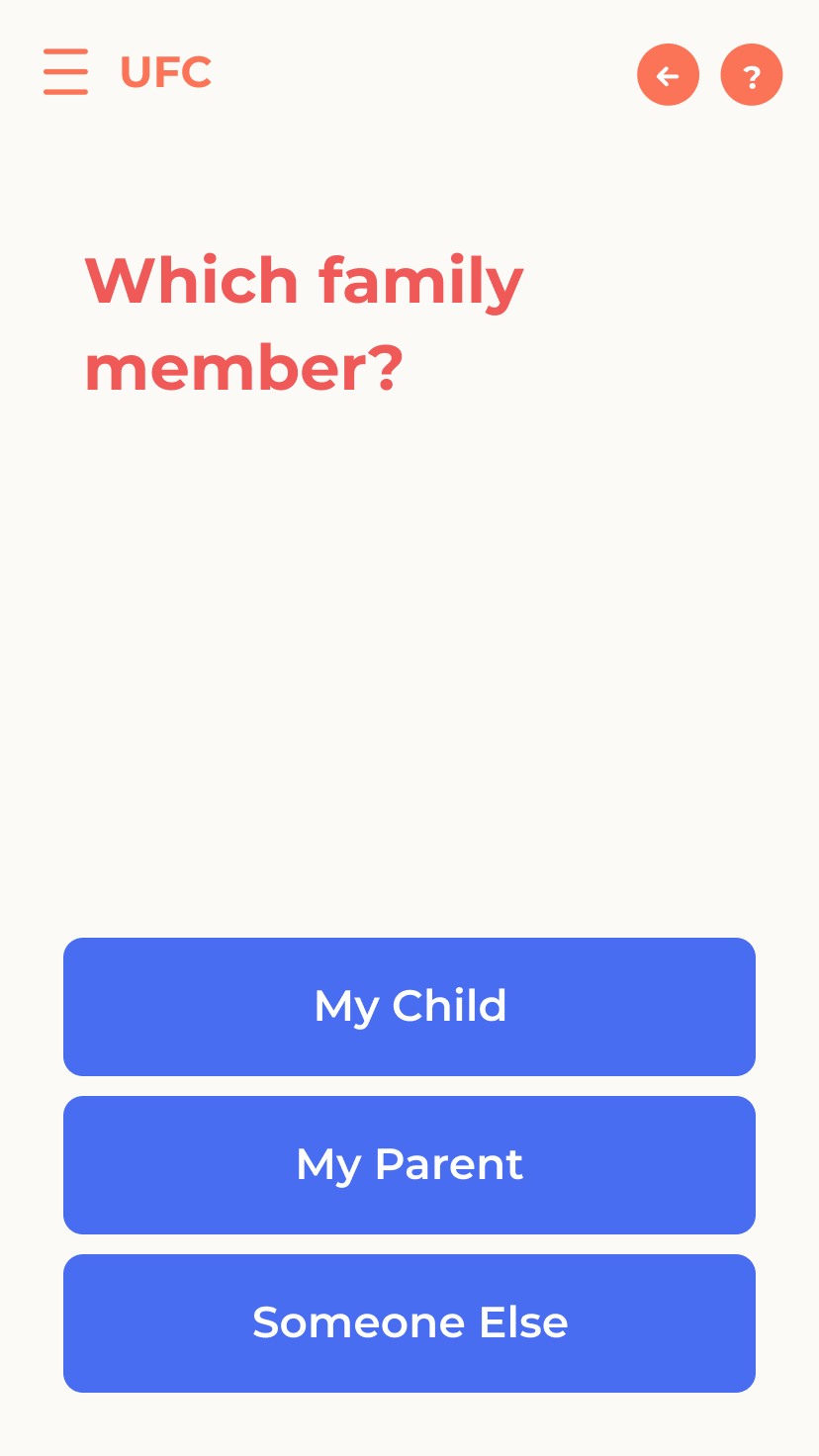 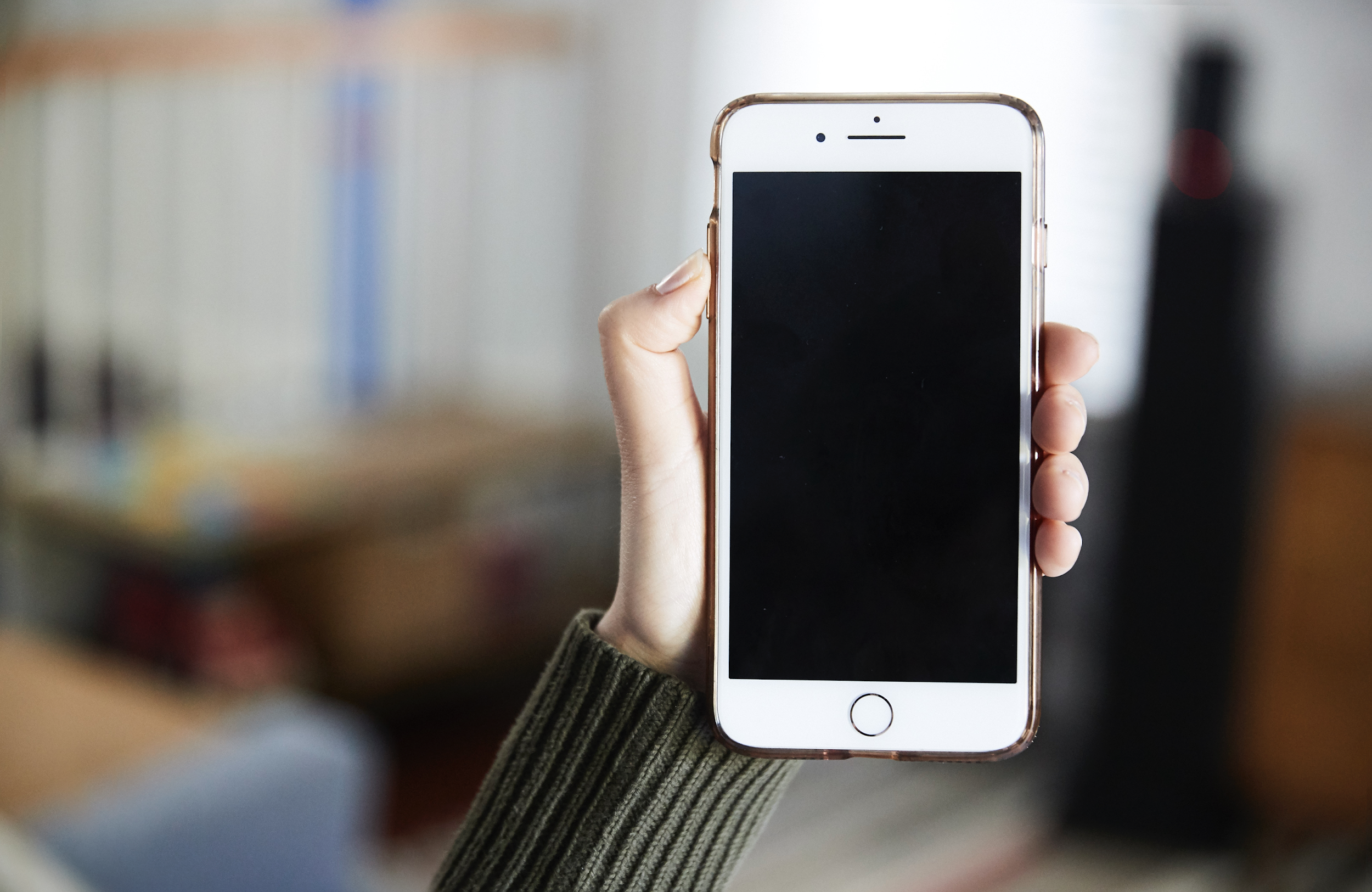 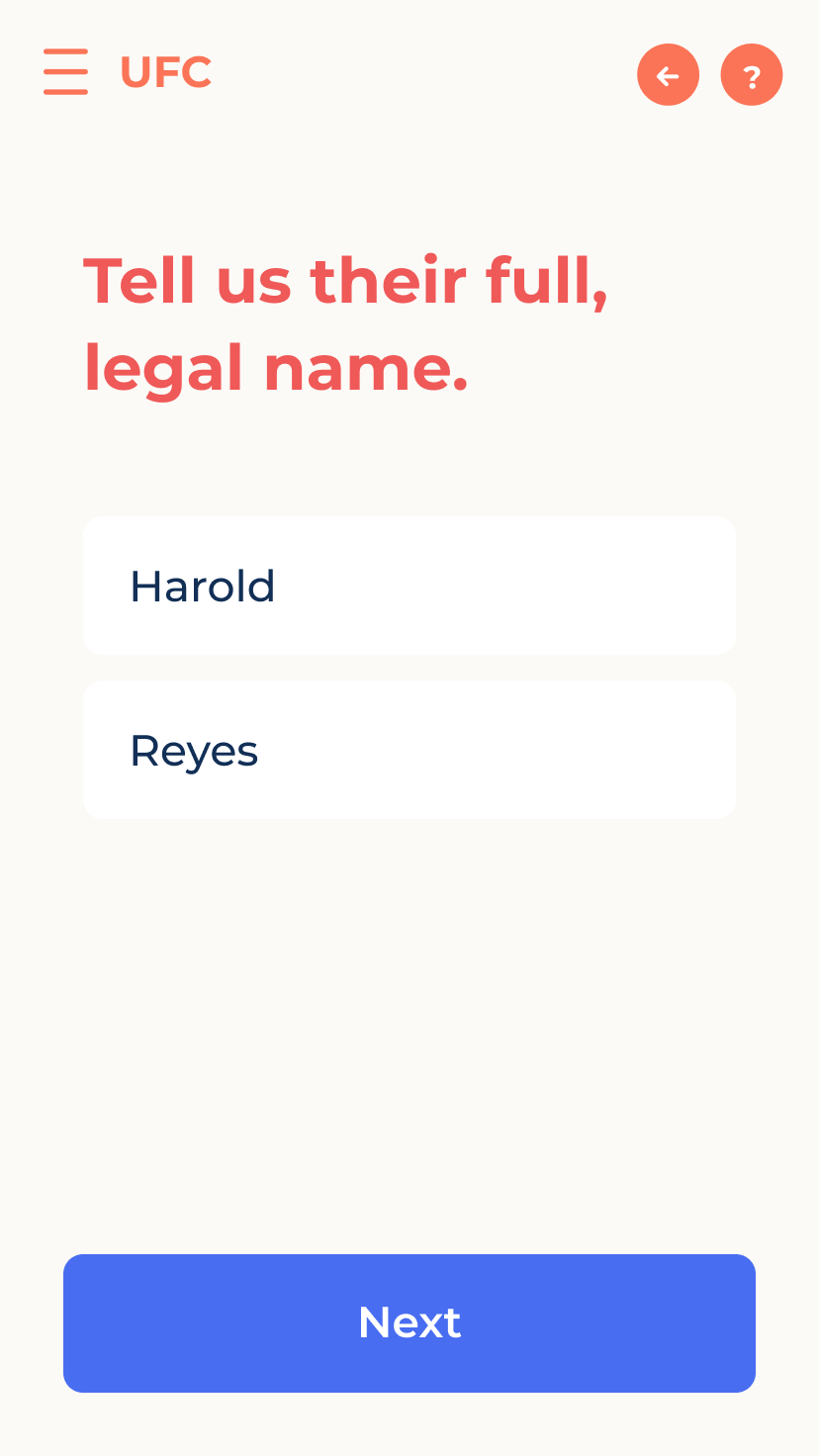 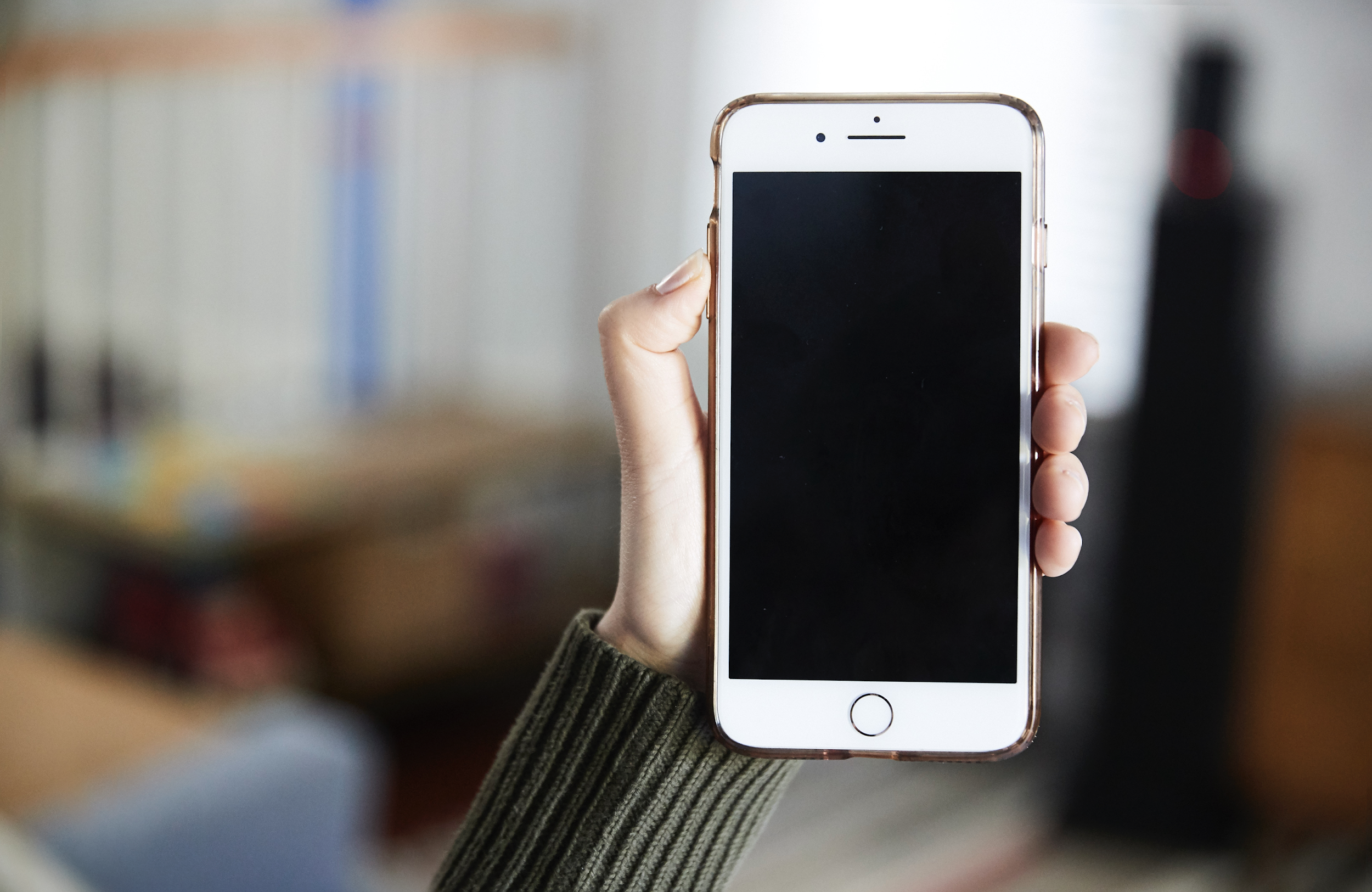 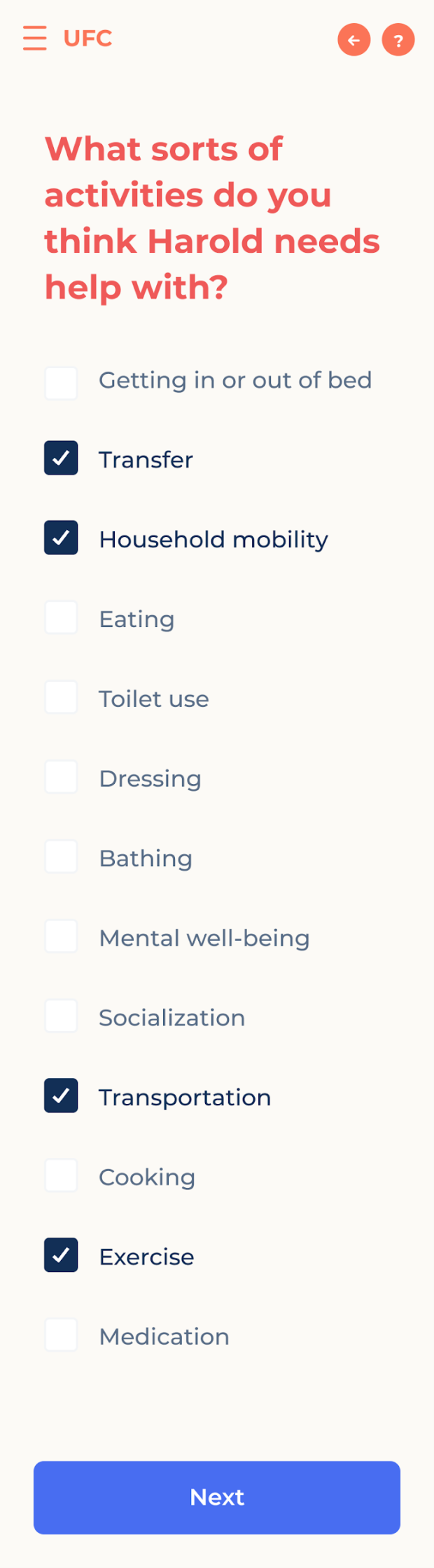 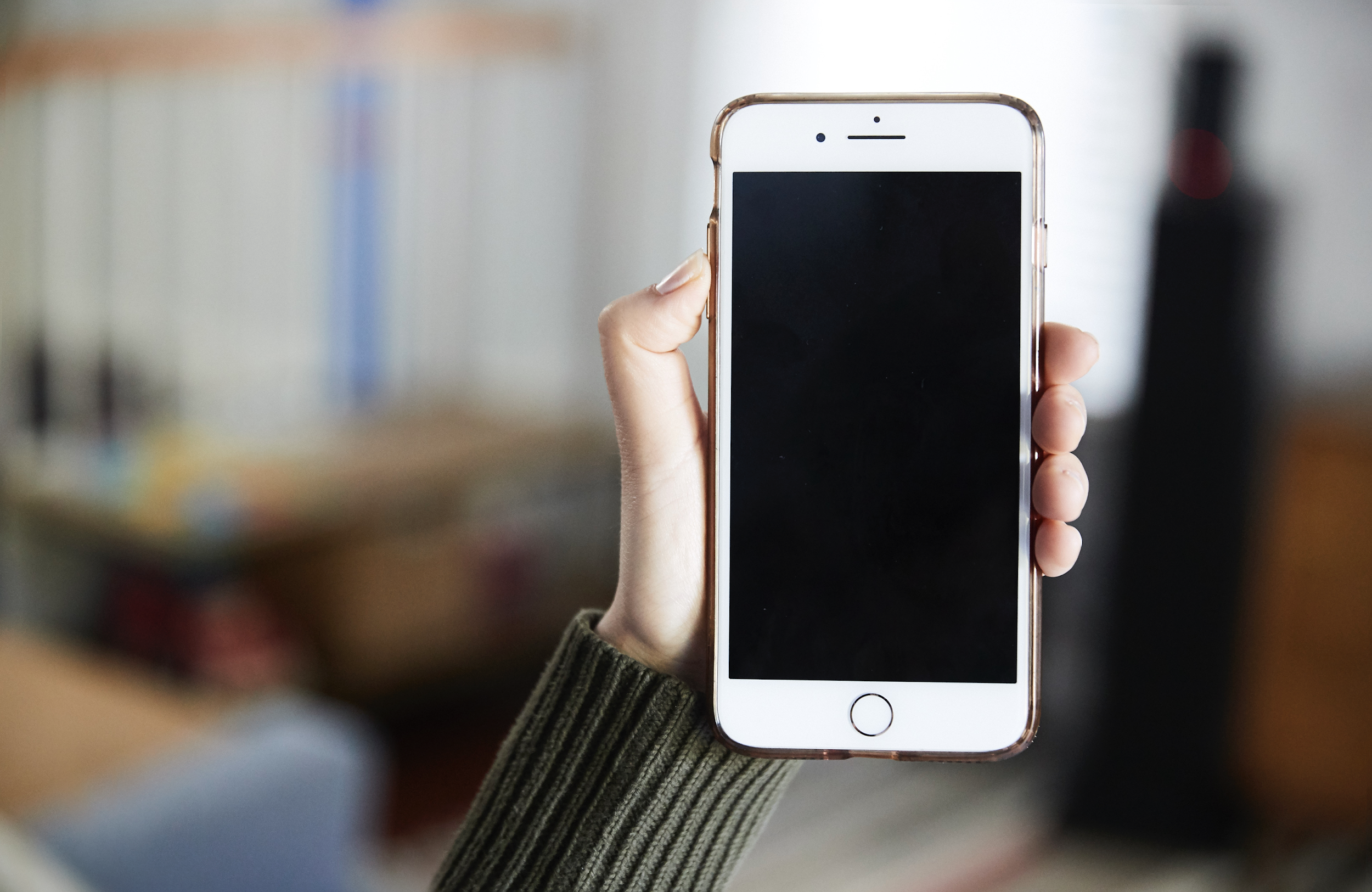 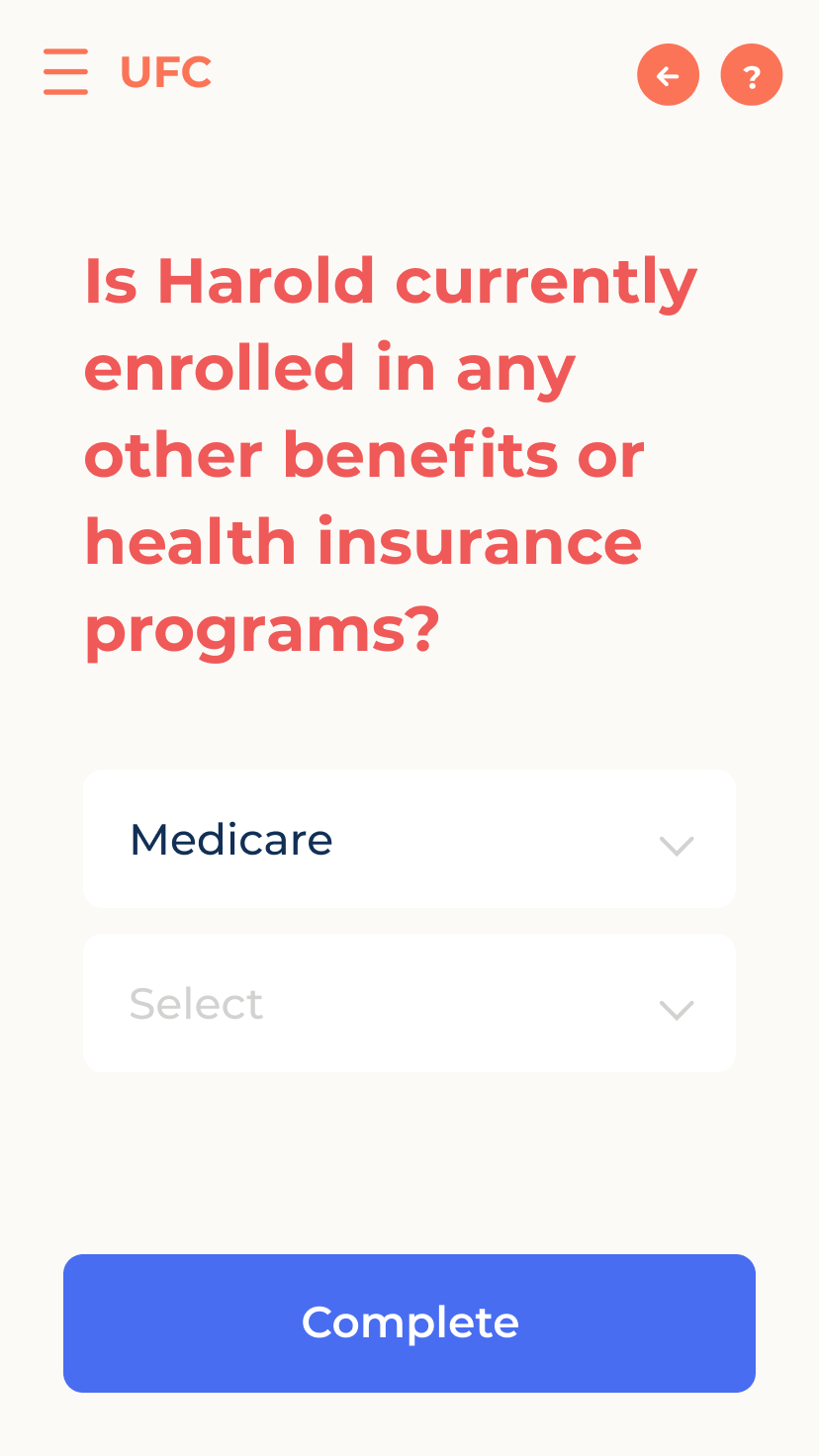 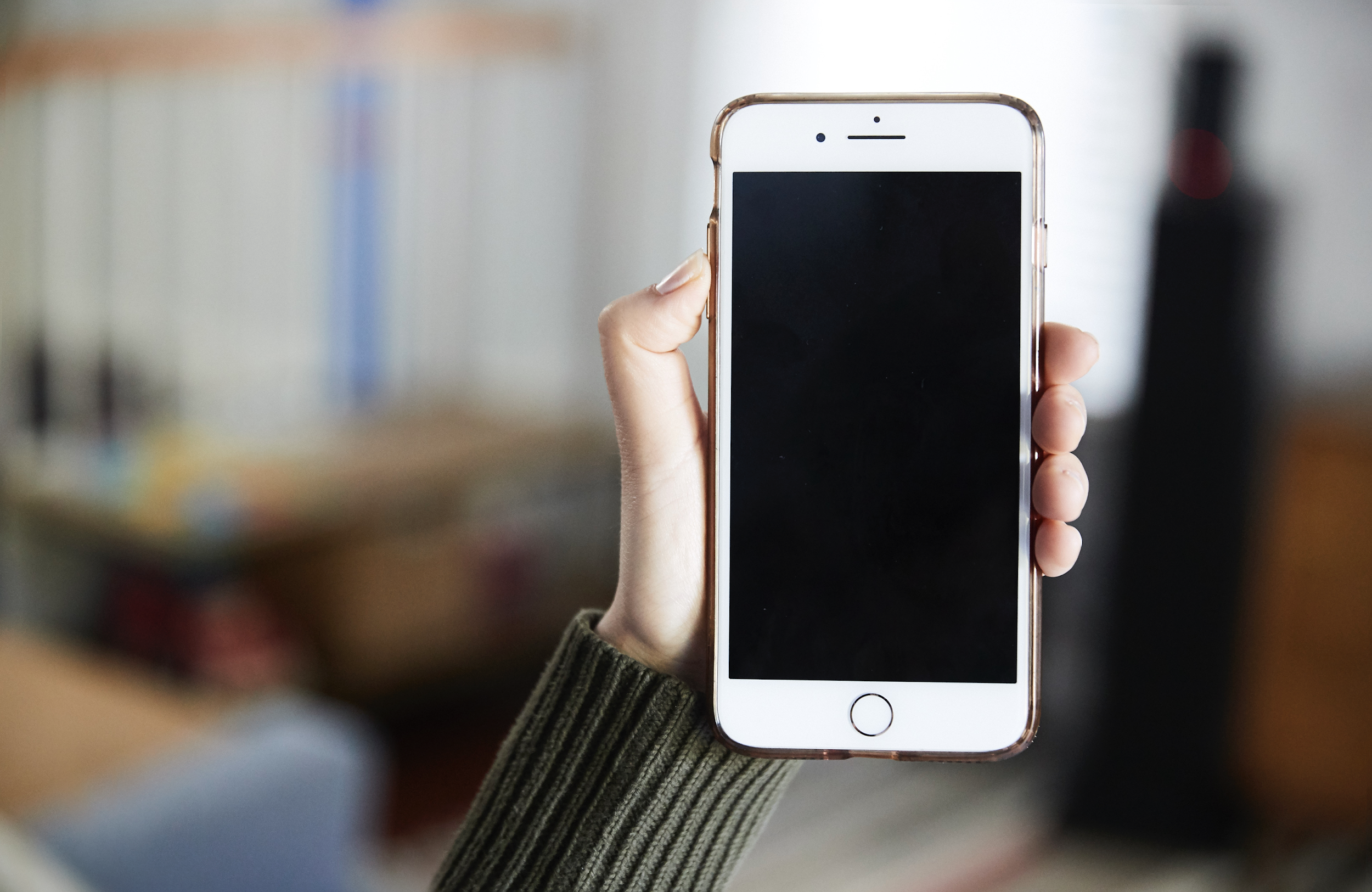 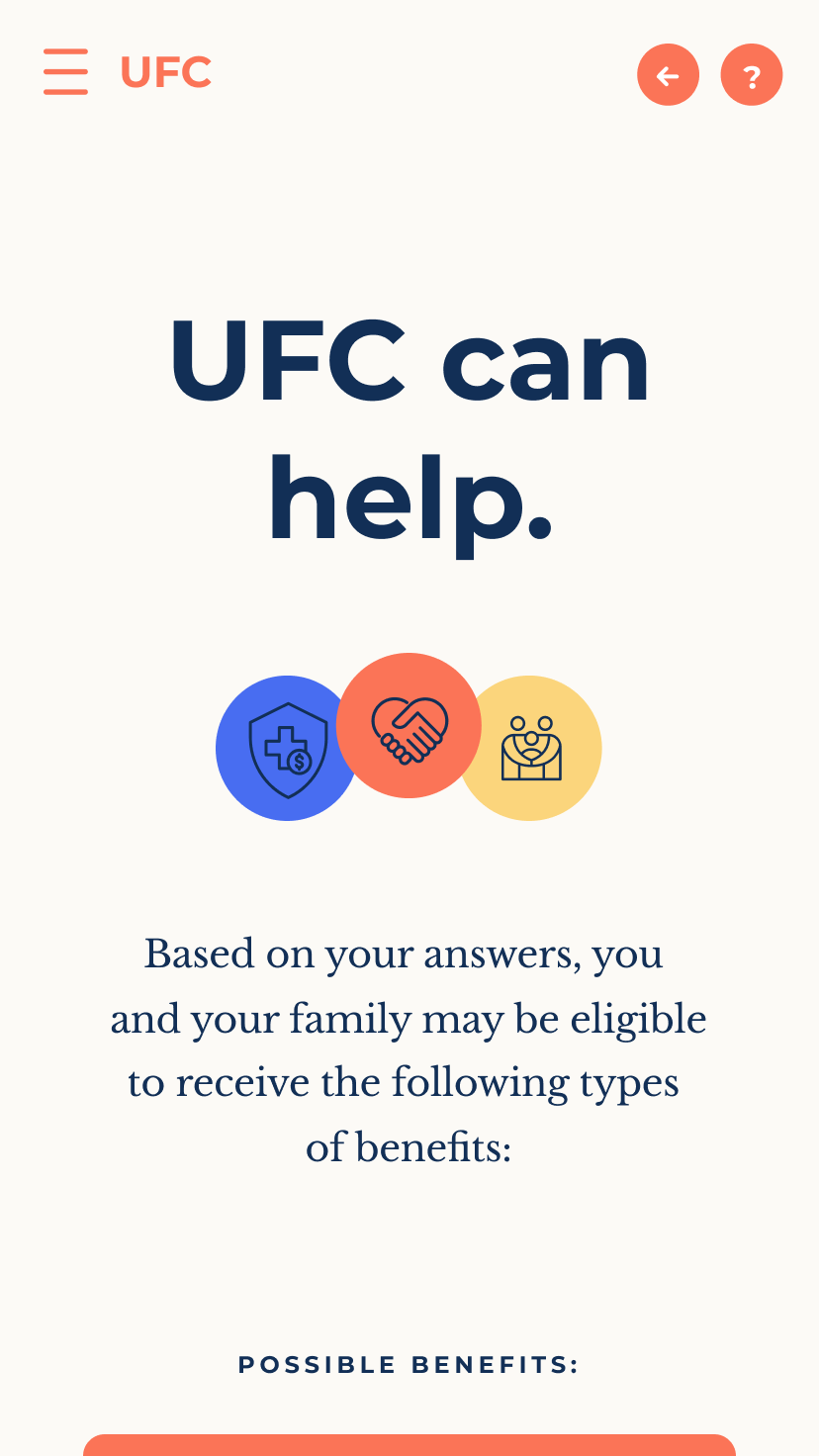 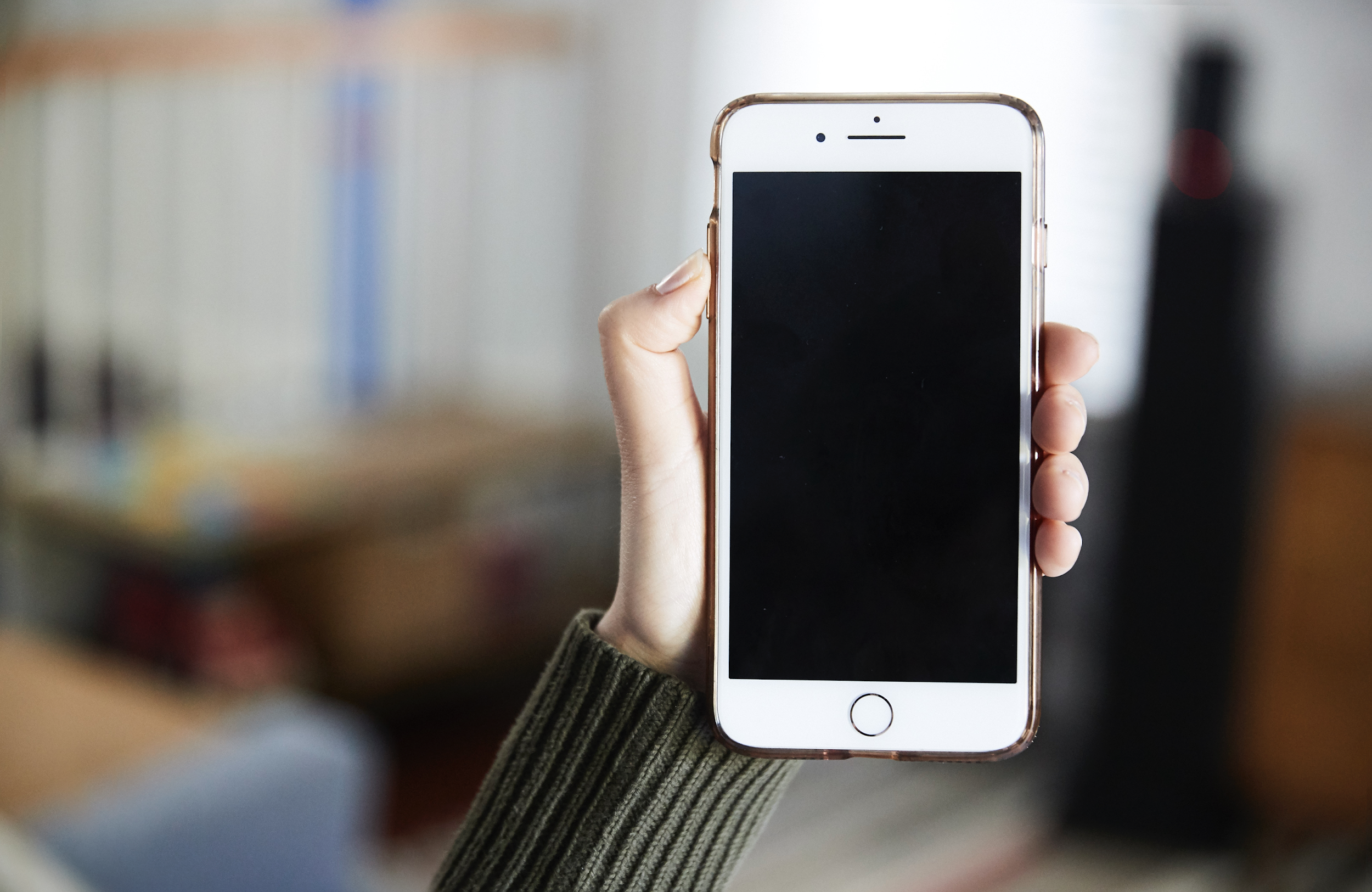 Over the course of Leah’s lifetime, there will be multiple moments when she might need Universal Family Care...

In each of these moments, UFC offers Leah guidance, resources, and relief she needs to care for her family. Let’s take a look at how she manages her UFC dashboard.
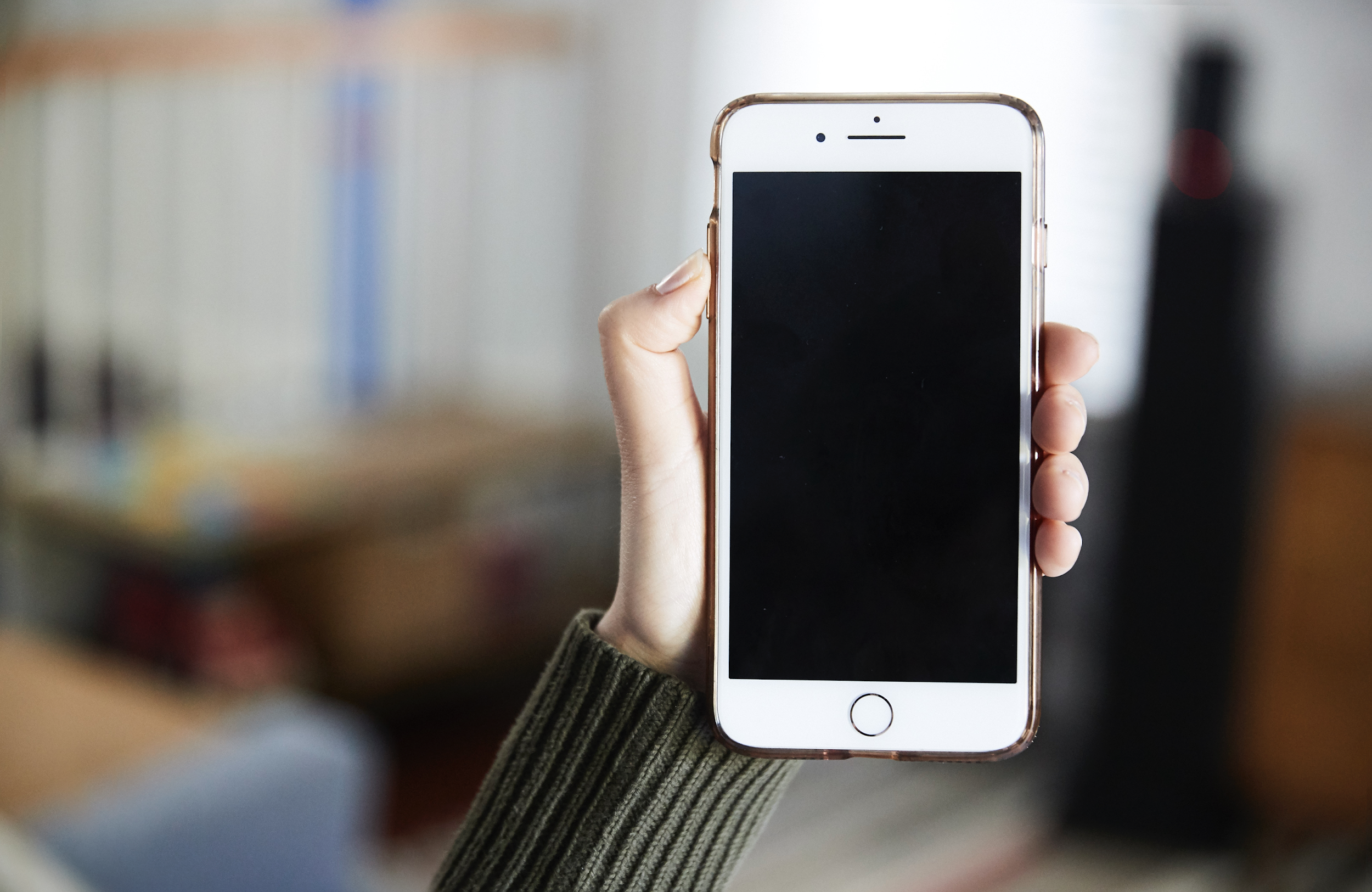 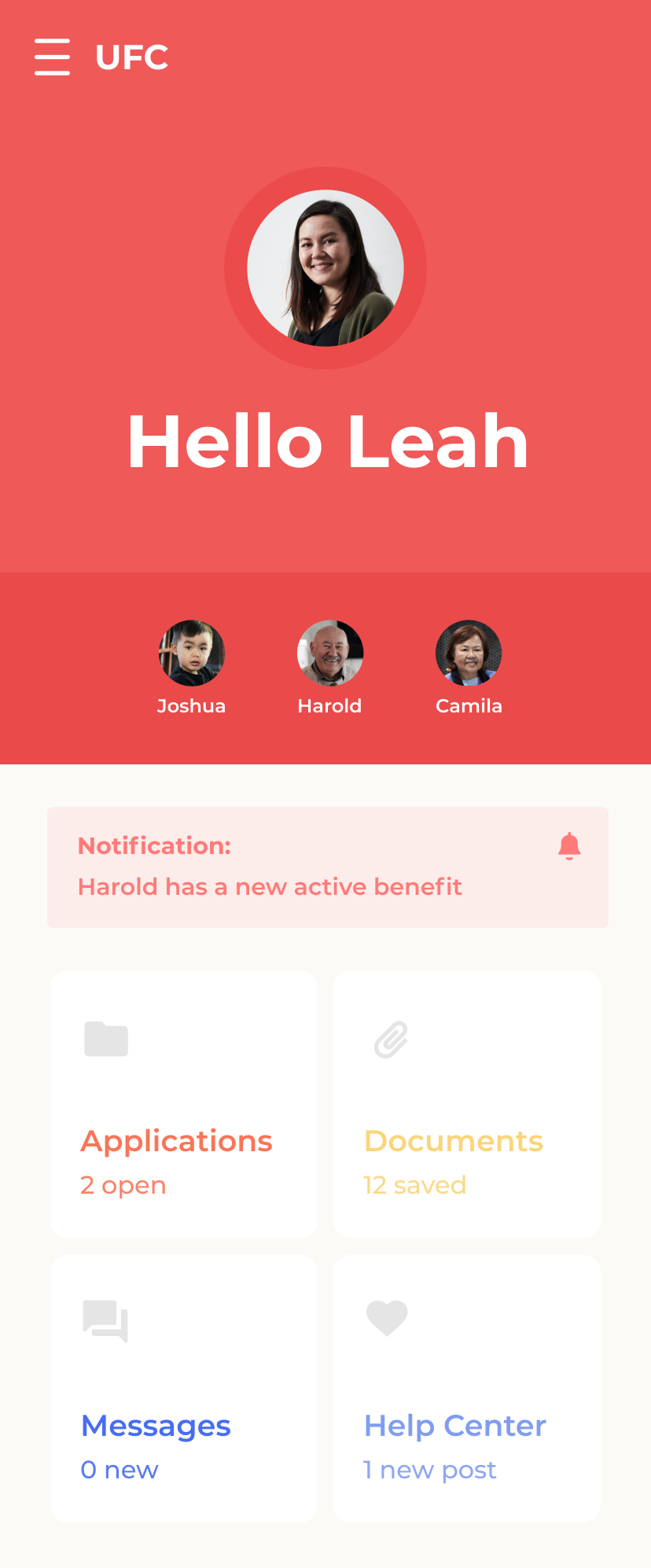 Pillars of a Universal Family Care program
Work is the foundation
Everyone who is working contributes and the program enables people to work
Flexible and portable

Covers people across jobs, including 1099 income, across the life course as needs change
Single access point for variety of supports

Supports change as care needs change
Invests in care workforce
Compensation, labor protections, career ladders
UFC Design Elements and Considerations
Two structural approaches:
Contributory social insurance approach




Comprehensive approach
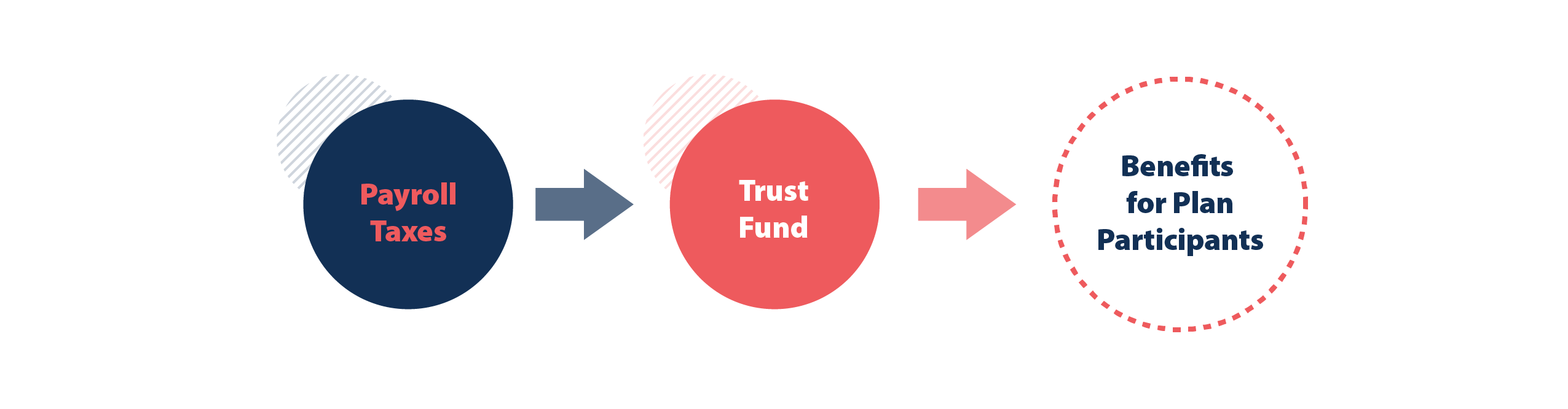 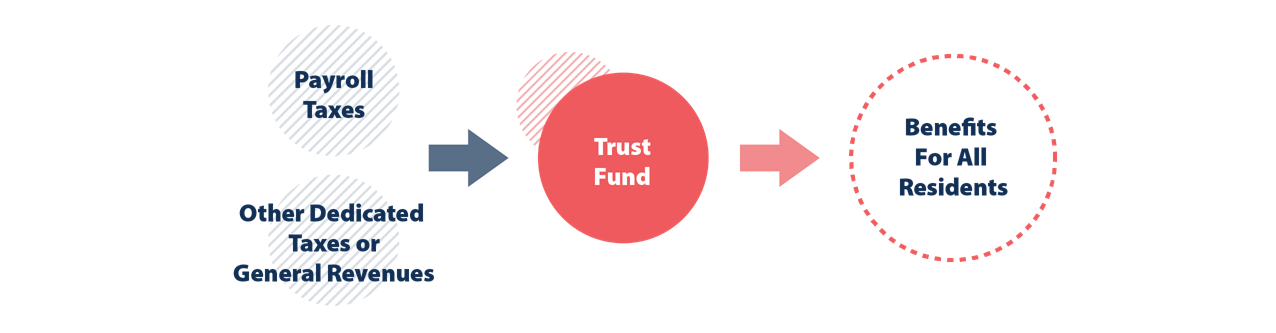 What Level of Financing Would be Required?
Preliminary ballpark estimate:
Financial Integration
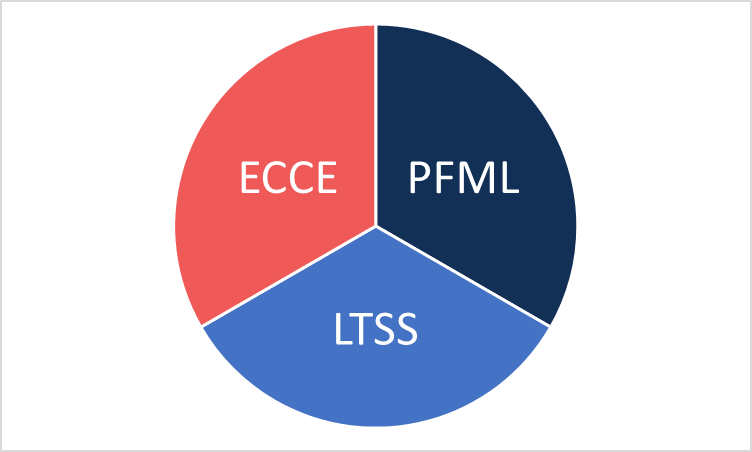 Highly integrated: One care insurance fund

Moderately integrated: Two funds
ECCE/PFML: 1-2 Year Horizon		LTSS: 75 Year Horizon
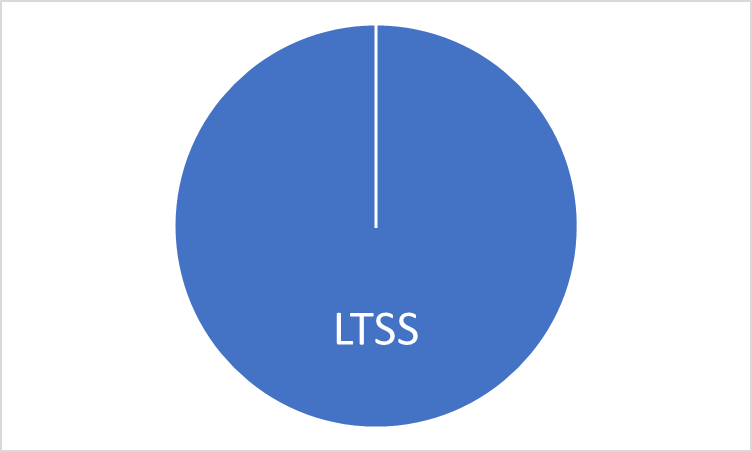 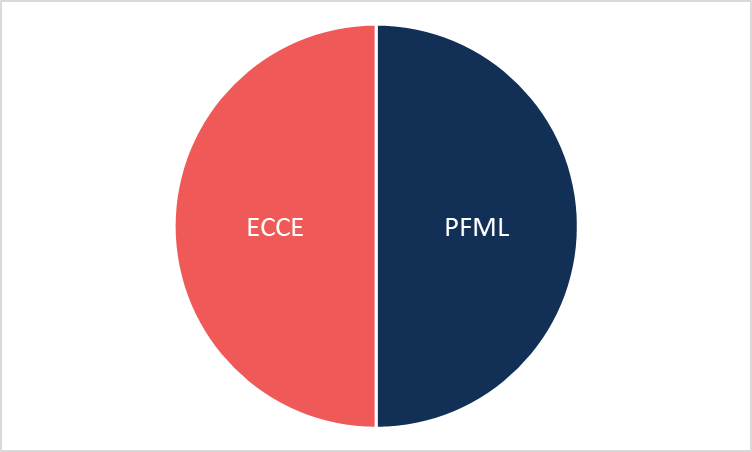